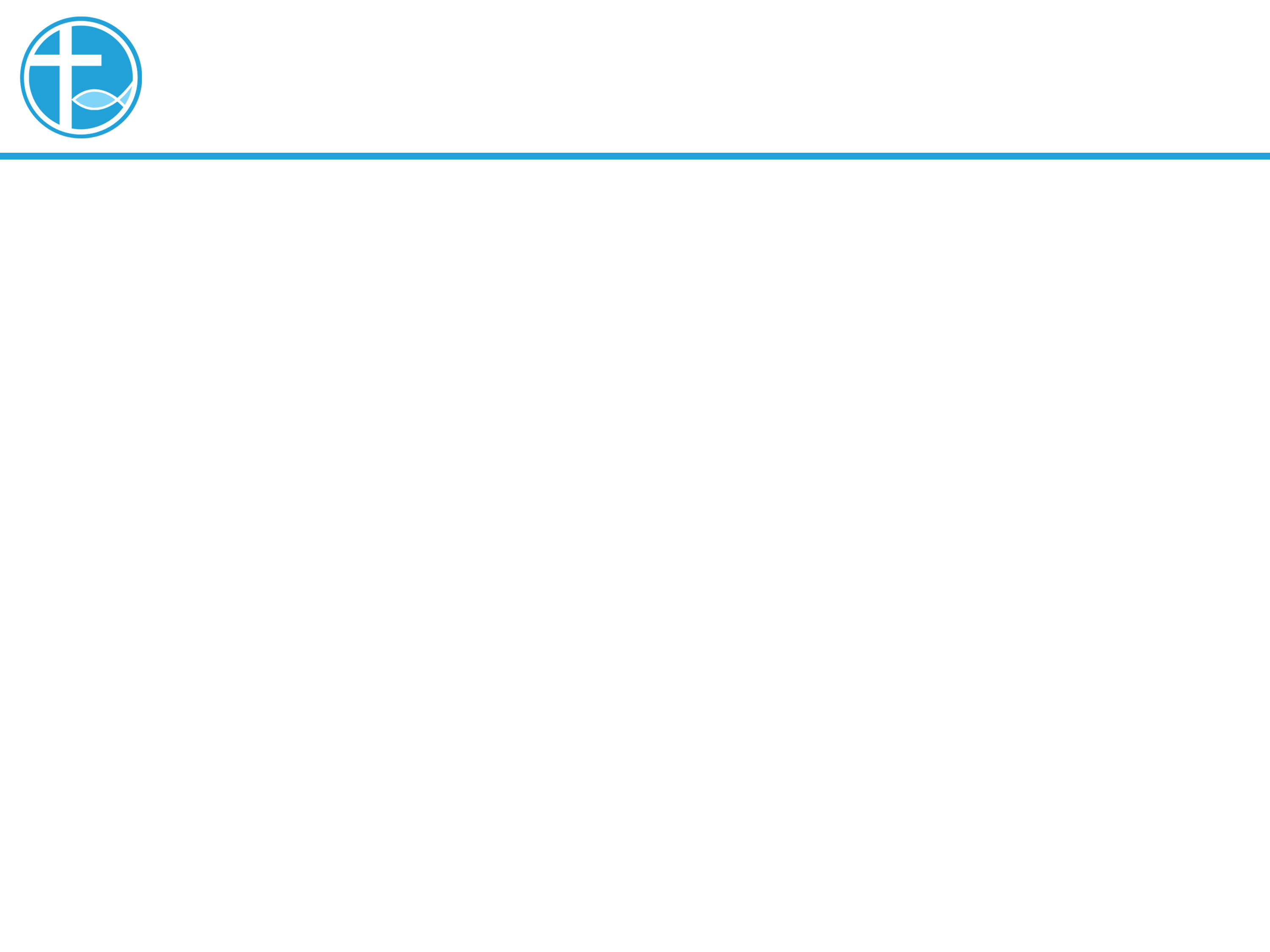 讲道
按恩赐事奉
讲道：陈永安 牧师
经文：徒6:3；提前3:8-12；林前12:1-11
[Speaker Notes: 请注意修改证道题目和讲员
标题为42]
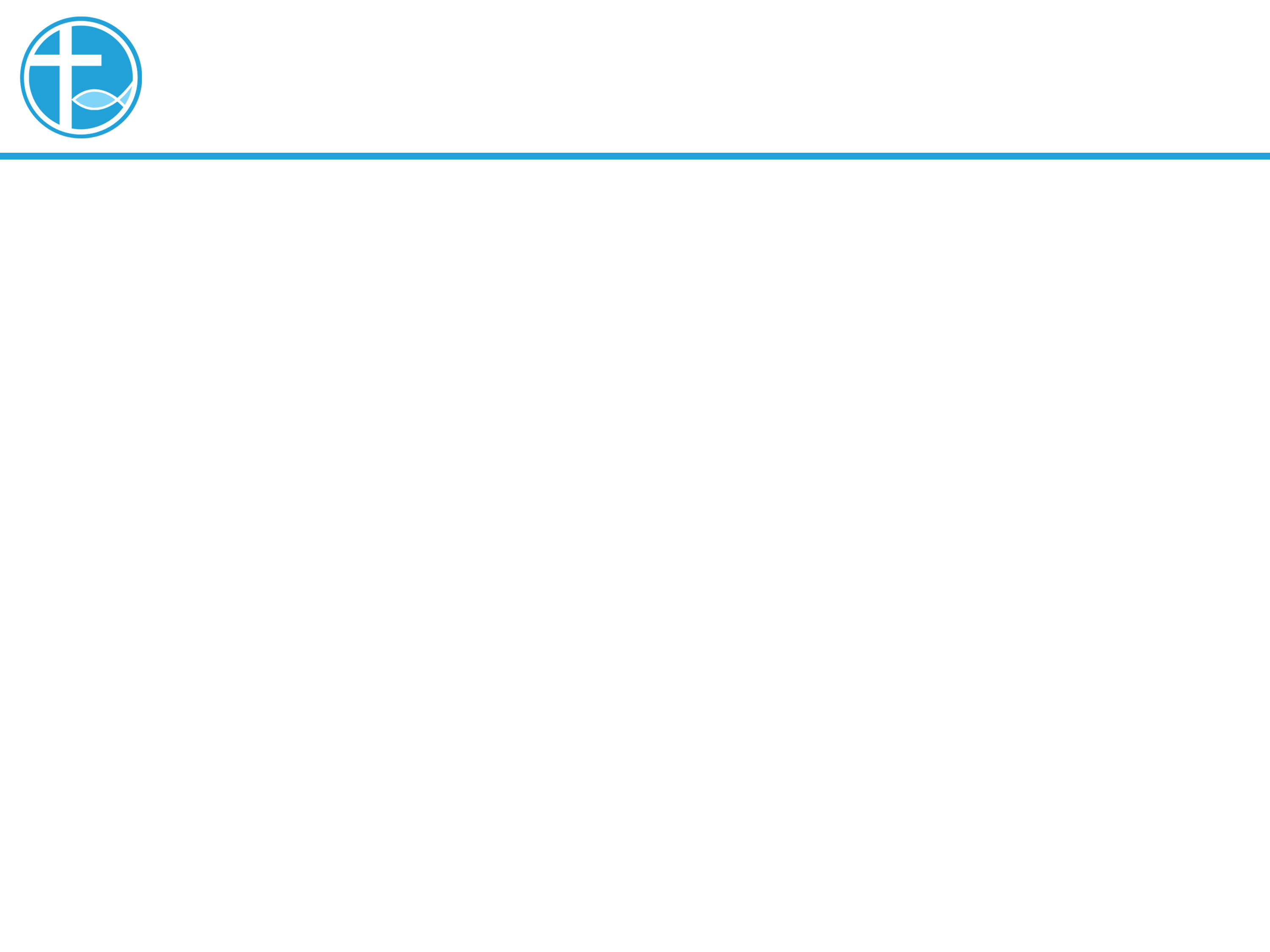 引言
亲爱的弟兄姐妹，愿你们平安。
让我们彼此问安。
[Speaker Notes: 请注意修改证道题目和讲员
标题为42]
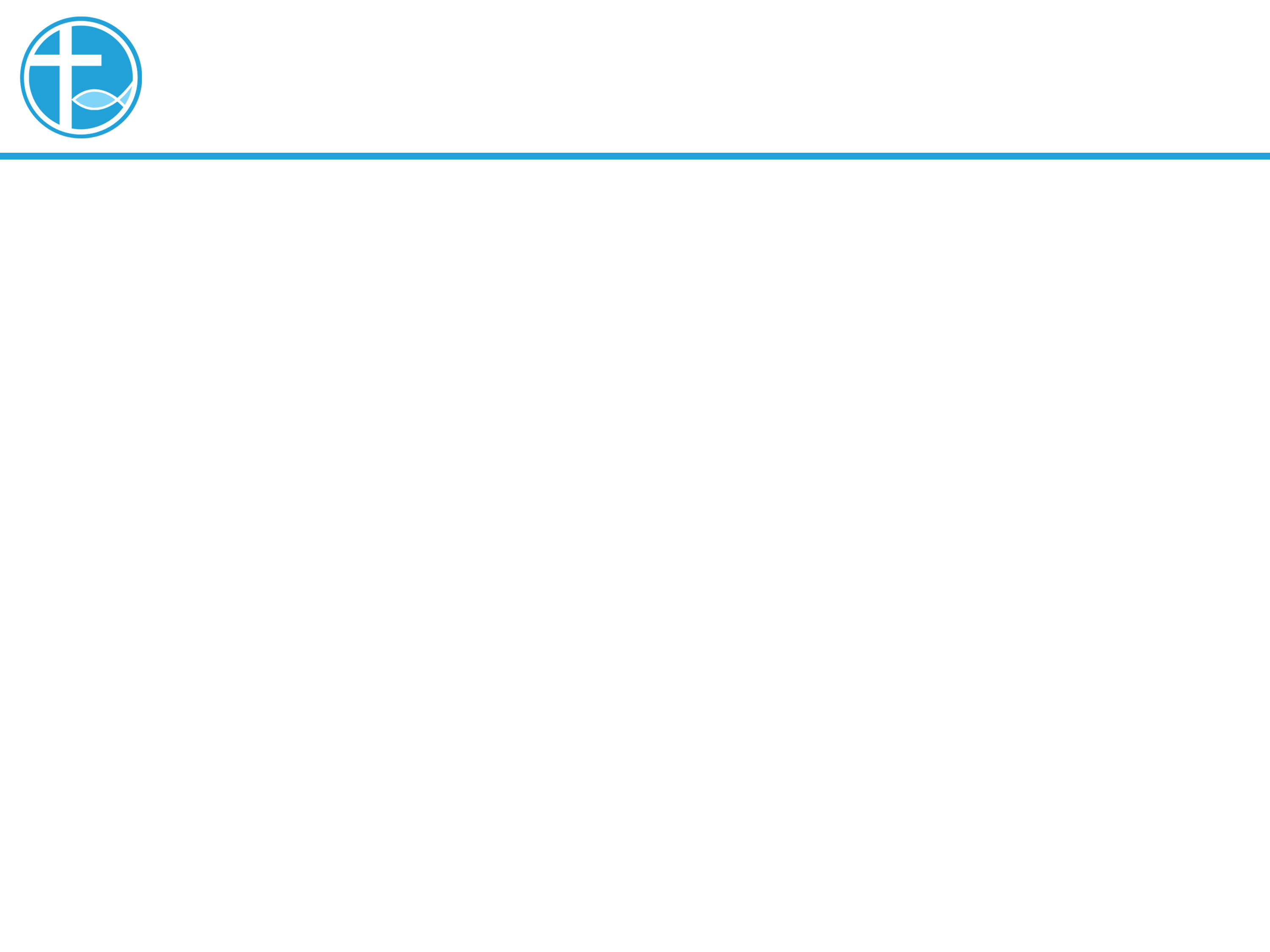 引言
今天是会友大会
年初吴牧师都会来说一篇有关事奉的讲
这是基于2年前的讲道作出修改的。
[Speaker Notes: 请注意修改证道题目和讲员
标题为42]
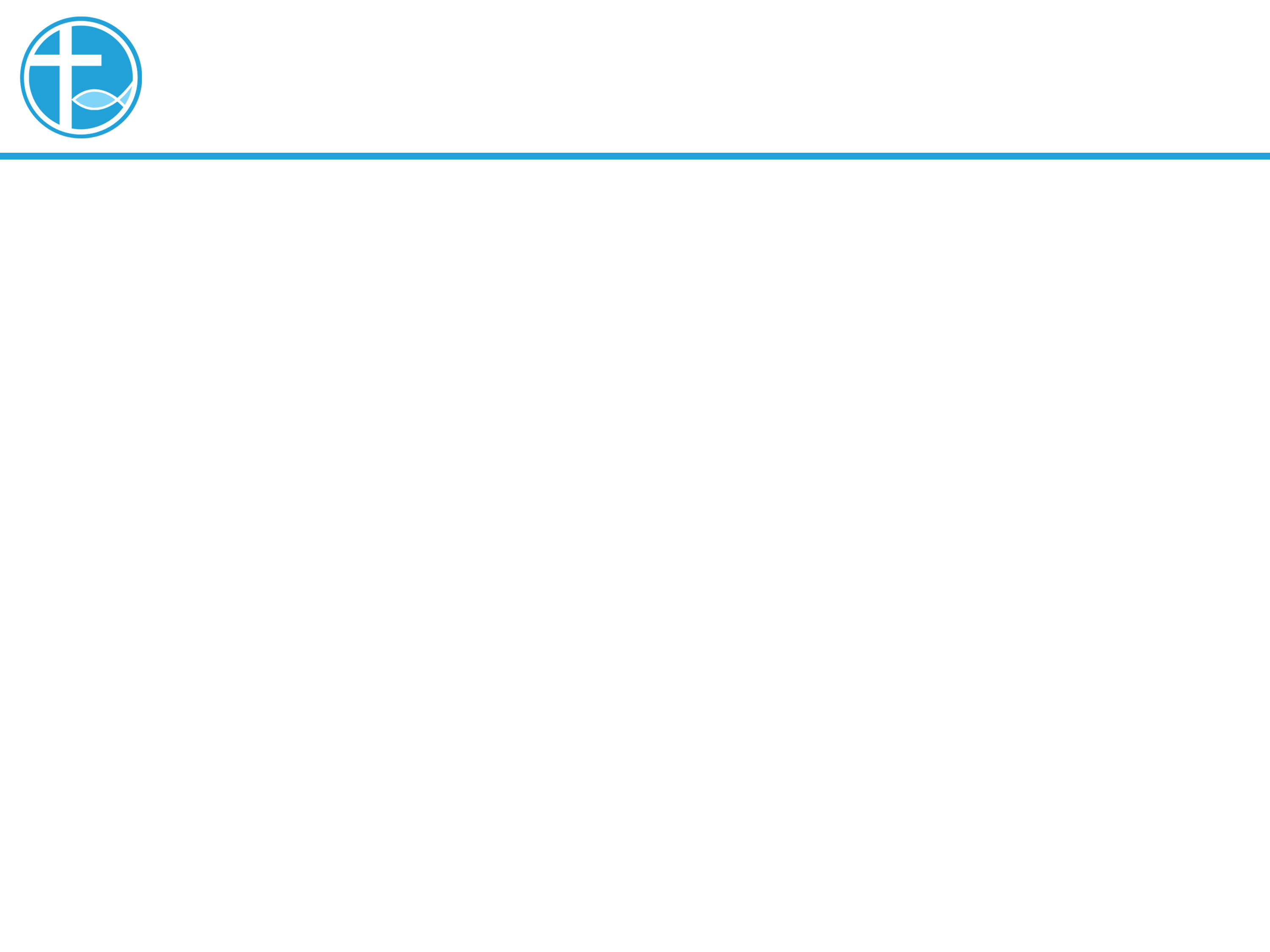 执事的设立
徒6:1：“1那时，门徒增多，有说希腊话的犹太人向希伯来人发怨言，因为在天天的供给上忽略了他们的寡妇。”
2-4节：“2十二使徒叫众门徒来，对他们说：“我们撇下神的道去管理饭食，原是不合宜的。3所以弟兄们，当从你们中间选出七个有好名声、被圣灵充满、智慧充足的人，我们就派他们管理这事。4但我们要专心以祈祷、传道为事。”
[Speaker Notes: 请注意修改证道题目和讲员
标题为42]
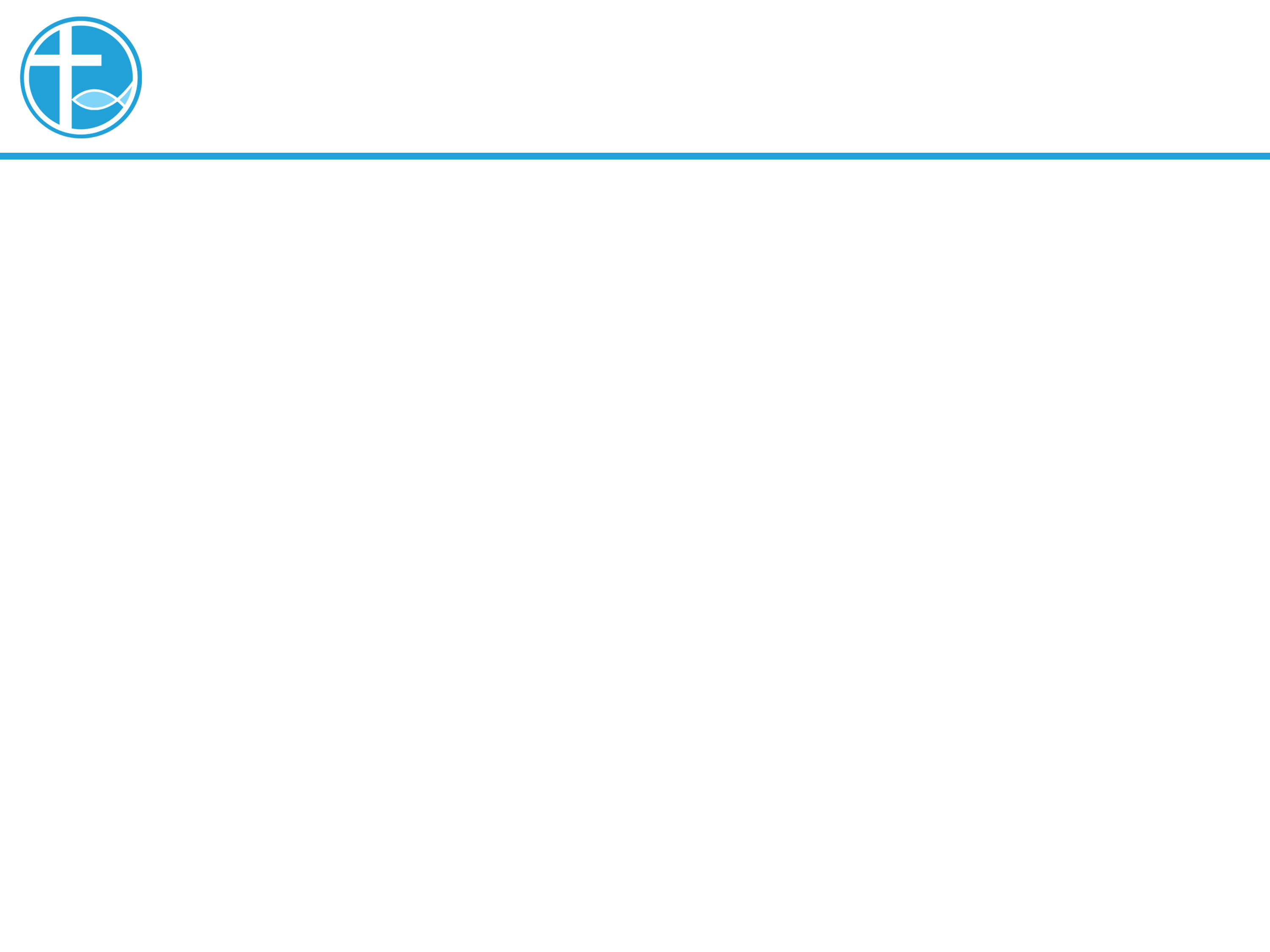 执事的设立
错误印象：使徒是比执事高人一等
使徒：祈祷、传道
执事：管理饭食
[Speaker Notes: 请注意修改证道题目和讲员
标题为42]
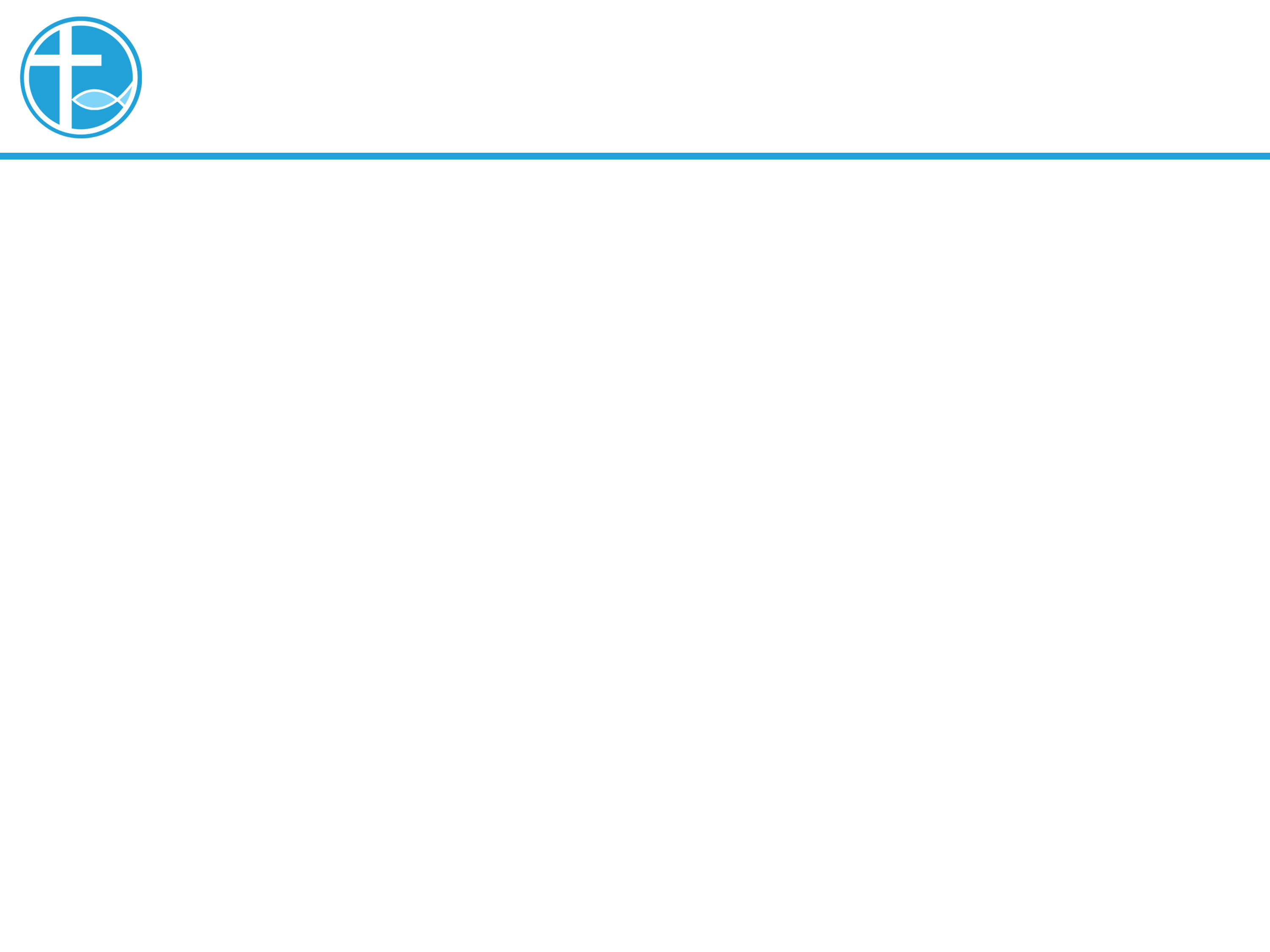 执事的设立
错误印象：使徒是比执事高人一等
第一，“执事”的资格比“使徒”更高。
第二，执事司提反行神迹，他说了使徒行传中，最长的讲道。
在第8章，执事腓利，往撒马利亚向外邦人传道。
[Speaker Notes: 请注意修改证道题目和讲员
标题为42]
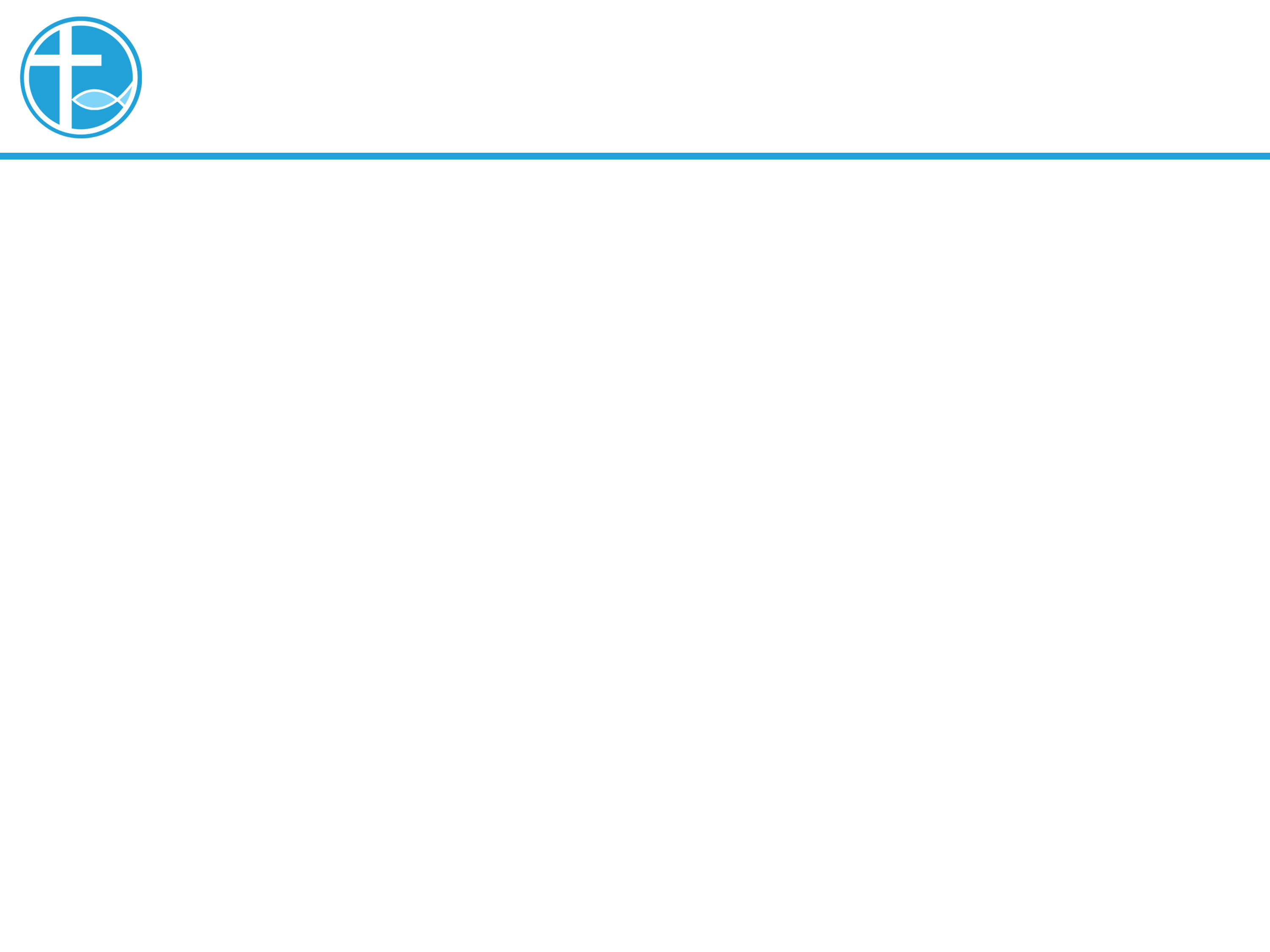 执事的设立
神选执事的心意，不是为了解决饭食这个问题，
问题的根本，不是没有人做杂工，而是使徒没法好好回应说希腊话信徒的需要。
[Speaker Notes: 请注意修改证道题目和讲员
标题为42]
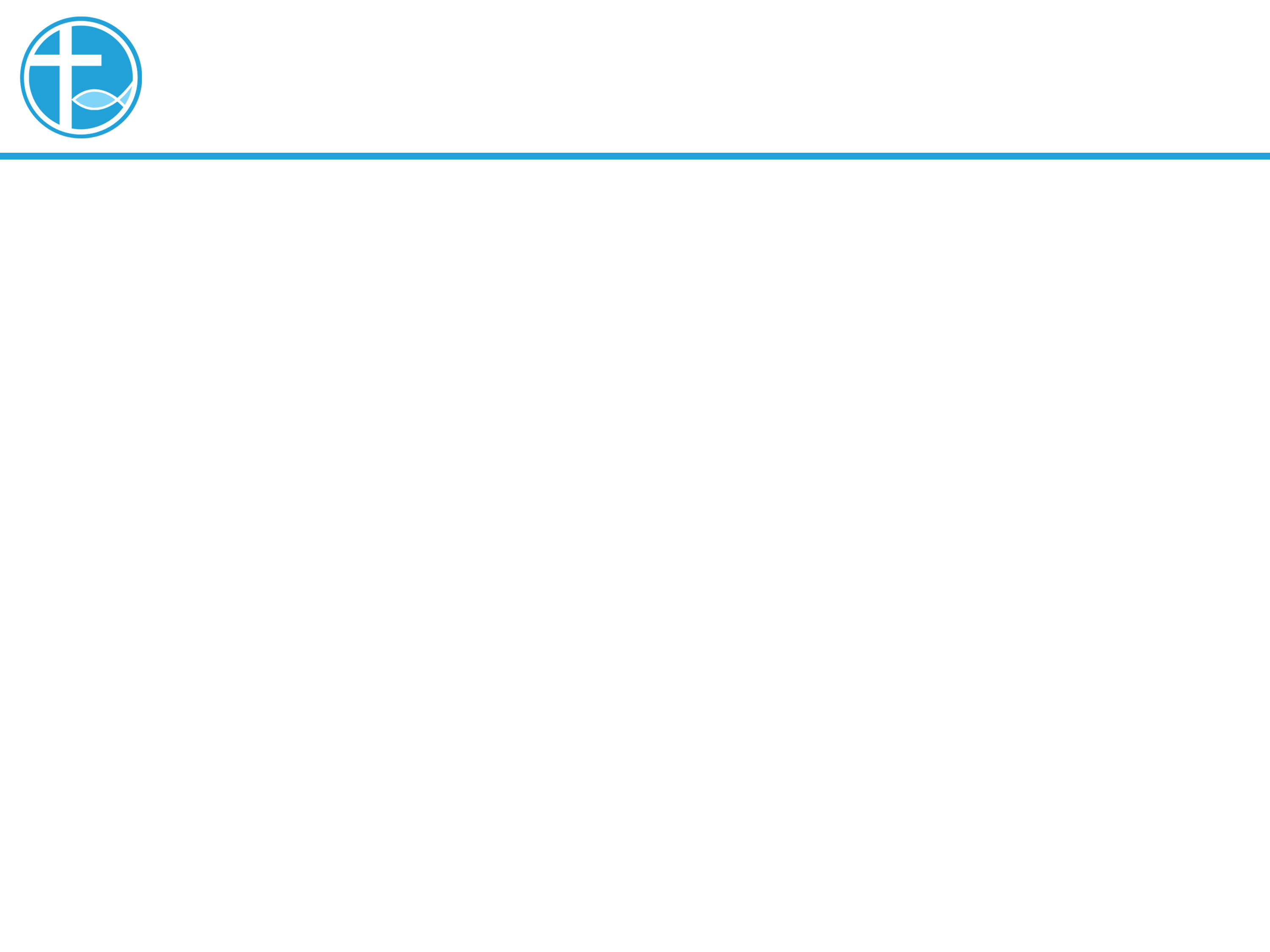 执事的资格
保罗也在提后3章，说到监督及执事的资格。第8节说，“作执事的，也是如此”
我整理为五点的资格：在客观上、在信仰上、在心态上、在品格上、在见证上。
[Speaker Notes: 请注意修改证道题目和讲员
标题为42]
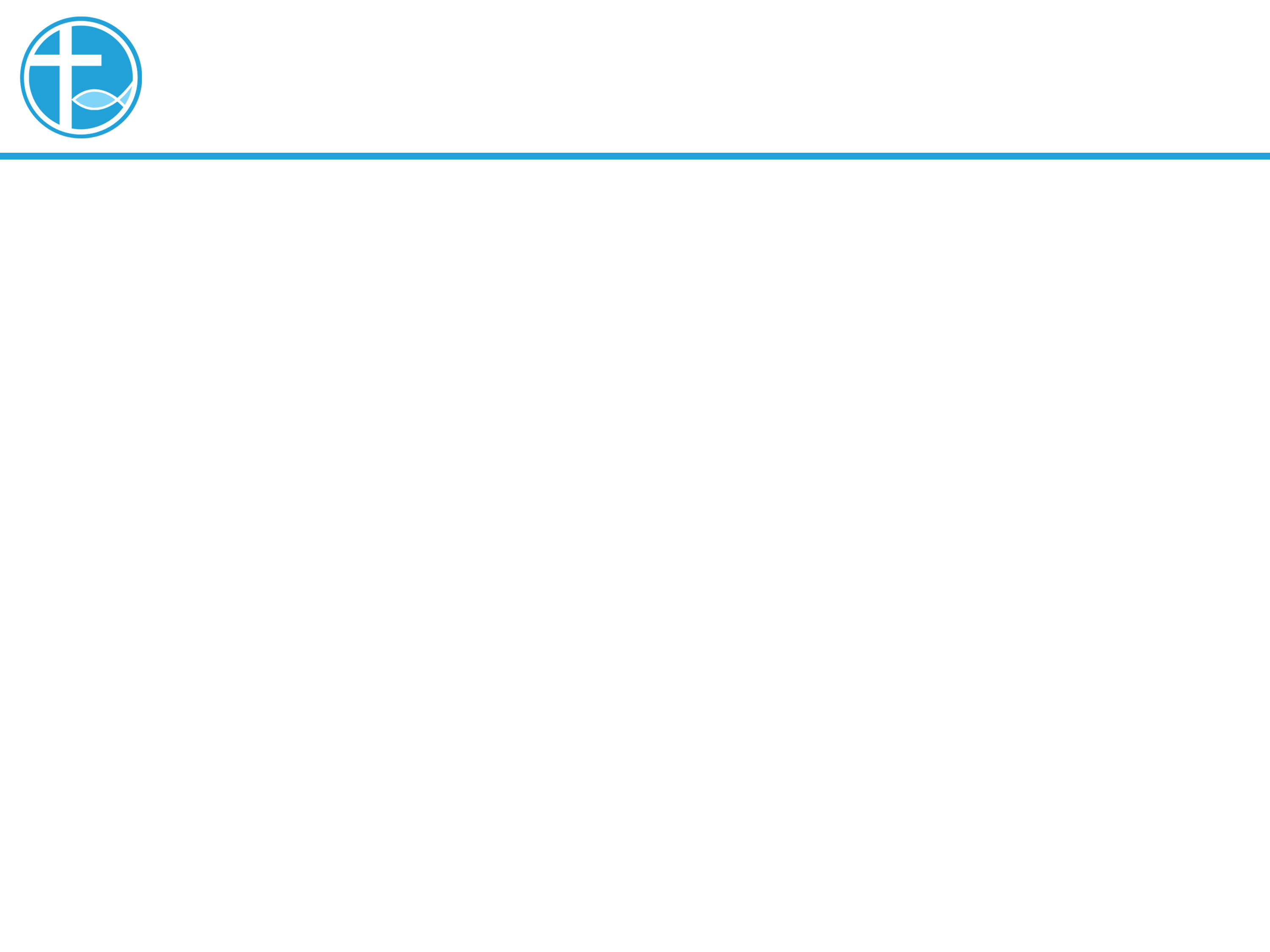 执事的资格 - 在客观上
经文提到初入教的不可作，恐怕他自高自大。
5.4.1 会友经常出席本教会聚会，⼀年达到三分之⼀以上者，可提名及在会友⼤会投票选举执事会及担当职位。
[Speaker Notes: 请注意修改证道题目和讲员
标题为42]
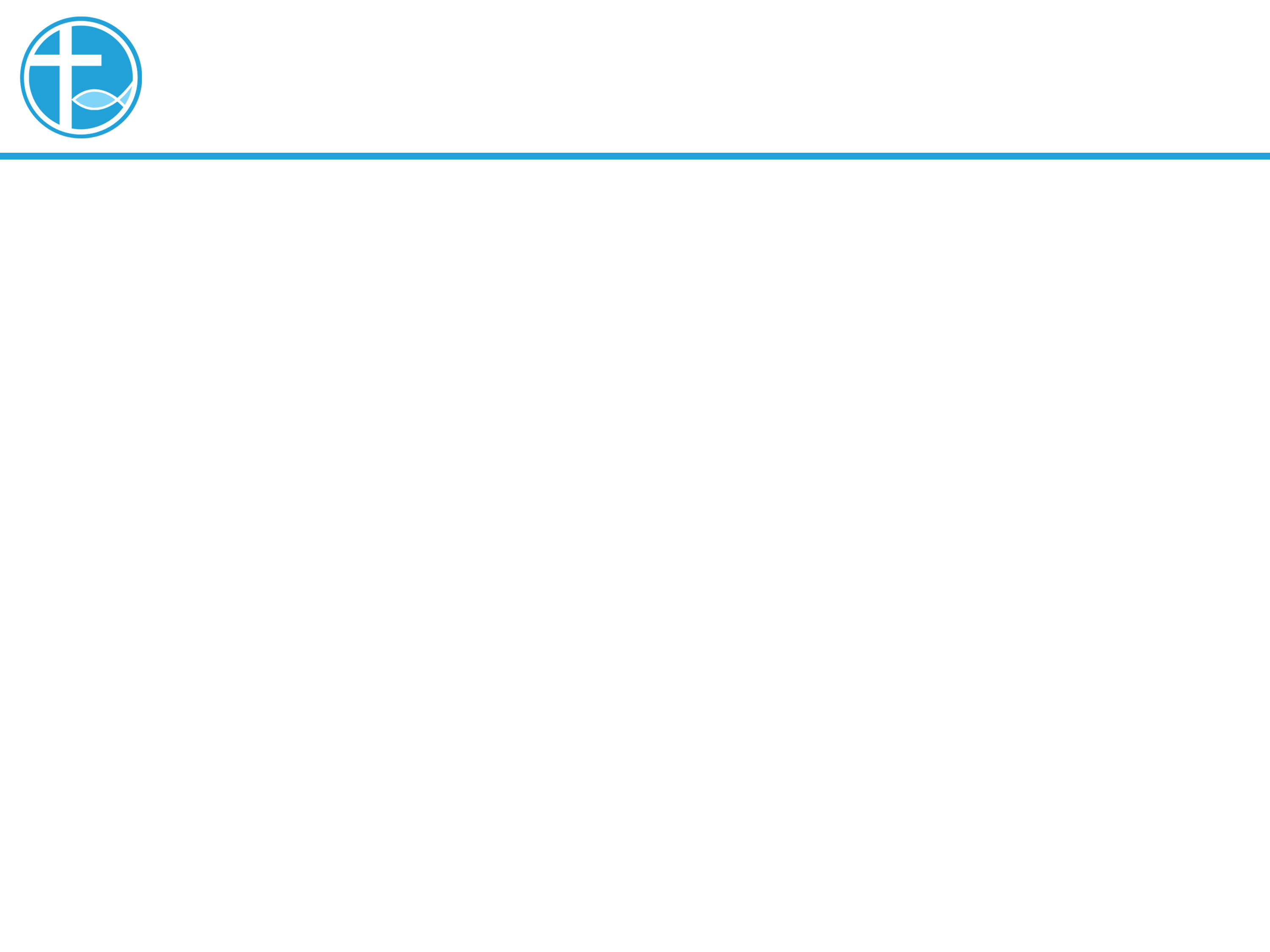 执事的资格 - 在客观上
「初入教的不可作，恐怕他自高自大。」
有些人在世界里是有地位的，有学识的，有钱的，在加入教会后不久，大家都认为他们能在教会担重任。
初入教的人仍然抱有世界的价值观，以世界的方式来管理教会。
能在教会服侍的，不是以个人的才能，而是能够谦卑依靠主的人。
[Speaker Notes: 请注意修改证道题目和讲员
标题为42]
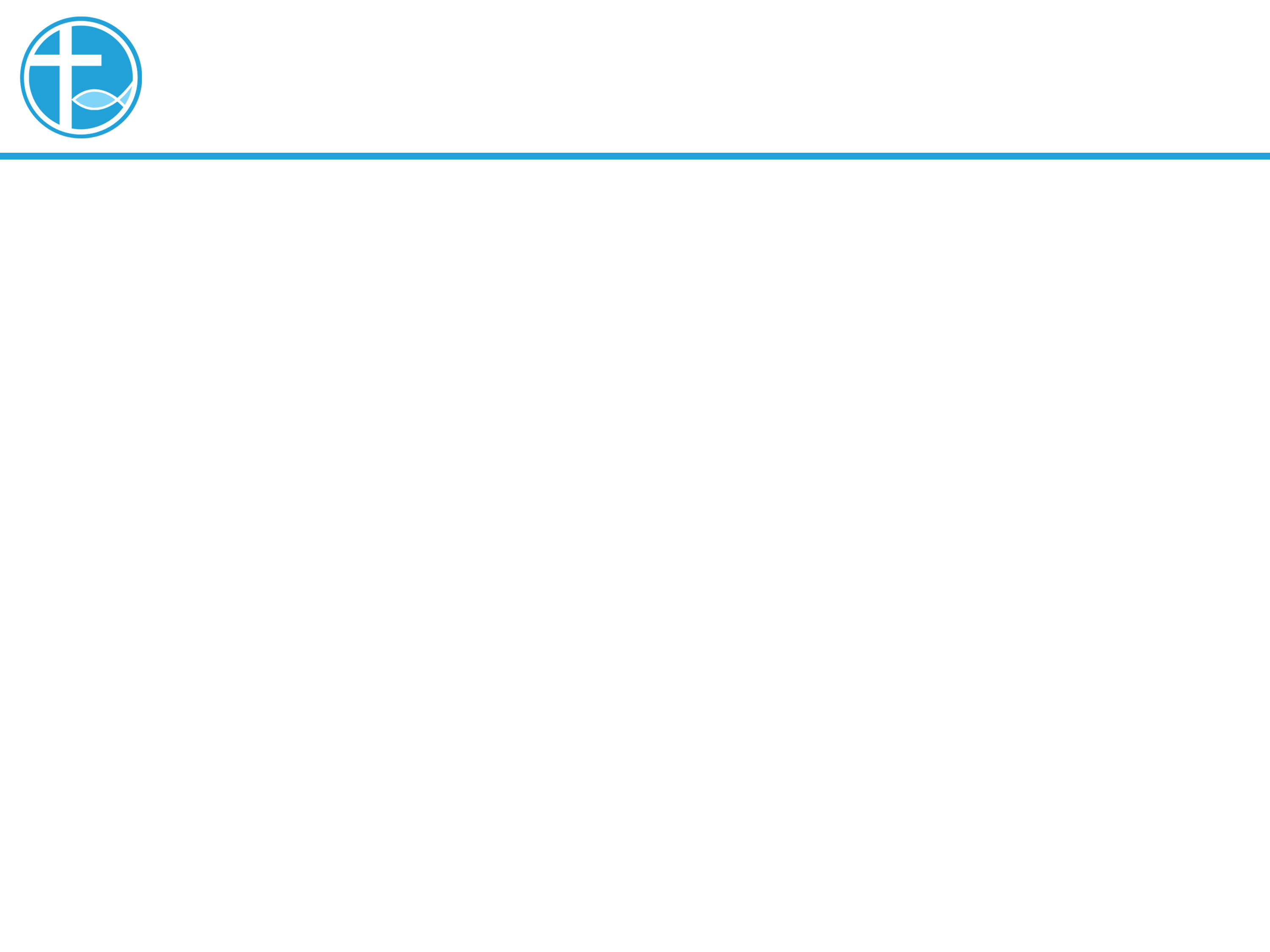 执事的资格 - 在信仰上
信仰上是一个被圣灵充满的人。
林前12:1-11，保罗谈到属灵的恩赐，「恩赐原有分别，圣灵却是一位。职事也有分别，主却是一位。功用也有分别，神却是一位，在众人里面运行一切的事。圣灵显在各人身上，是叫人得益处。」
[Speaker Notes: 请注意修改证道题目和讲员
标题为42]
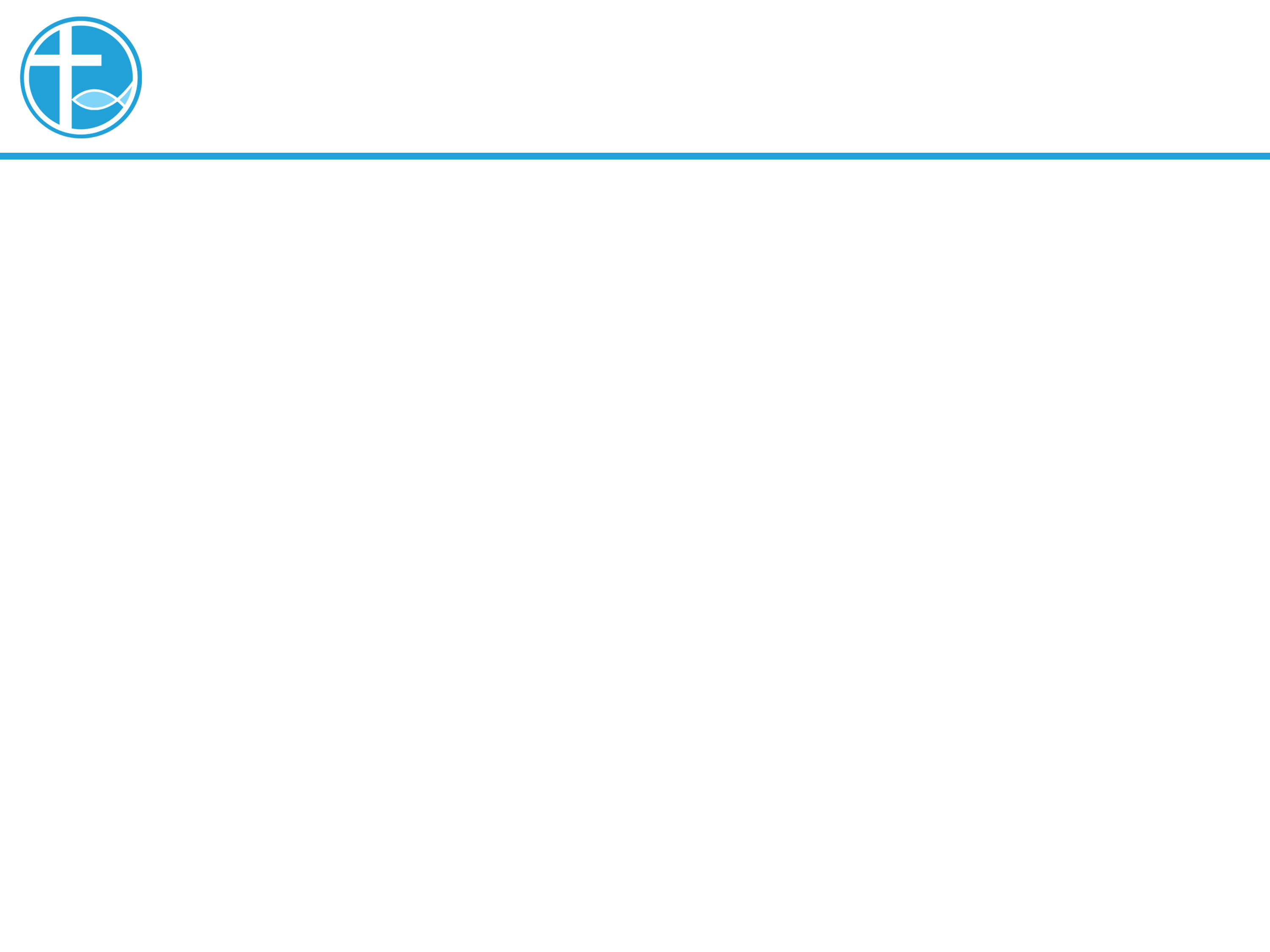 执事的资格 - 在信仰上
“智慧充足”，不是世界的知识
敬畏耶和华的智慧(箴1:7)。
[Speaker Notes: 请注意修改证道题目和讲员
标题为42]
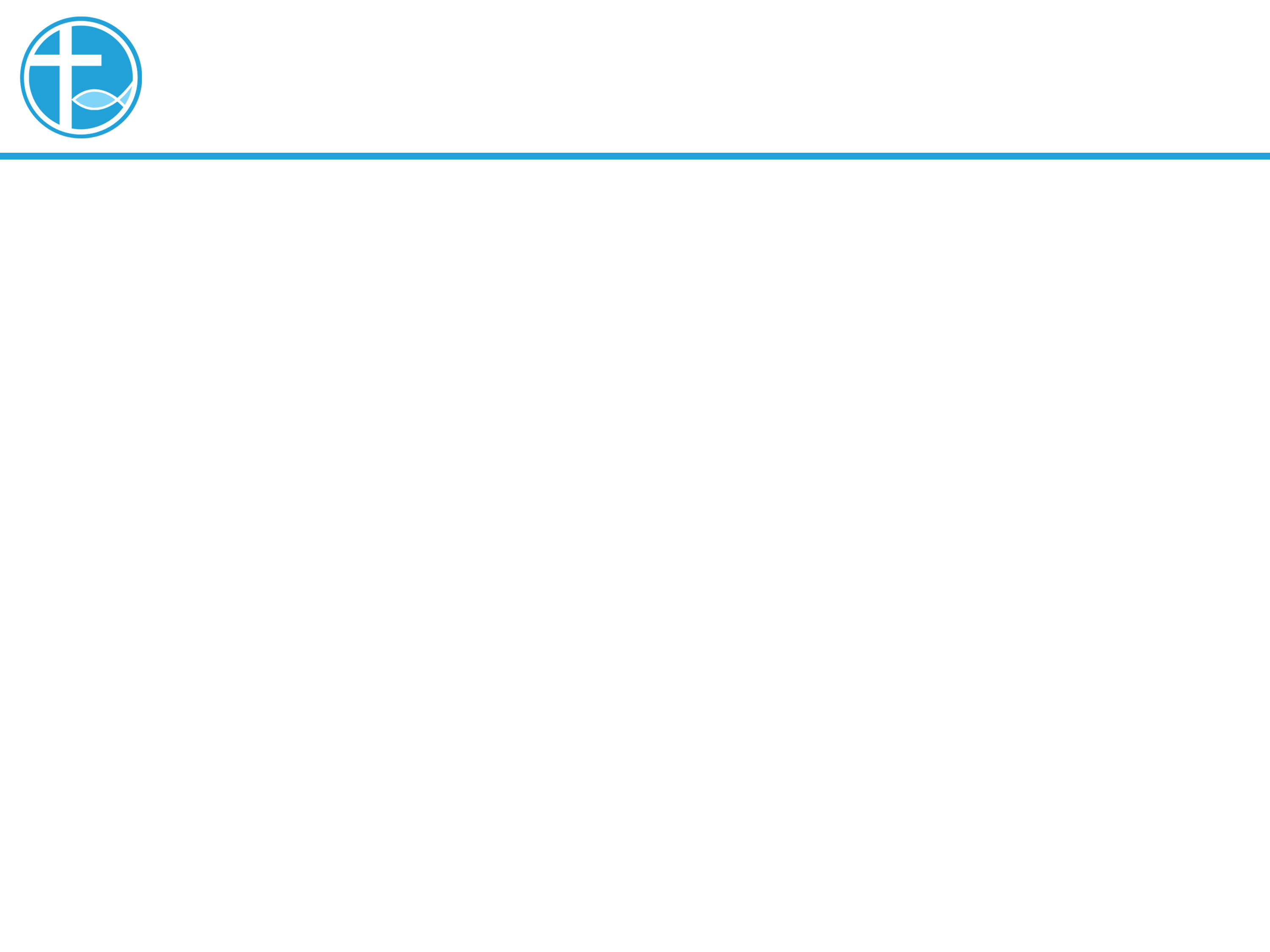 执事的资格 - 在信仰上
“固守真道的奥秘、善于教导。”
执事不是管理饭食这么简单，他不是要在教会里做杂务，他是能以圣经真理帮助人
[Speaker Notes: 请注意修改证道题目和讲员
标题为42]
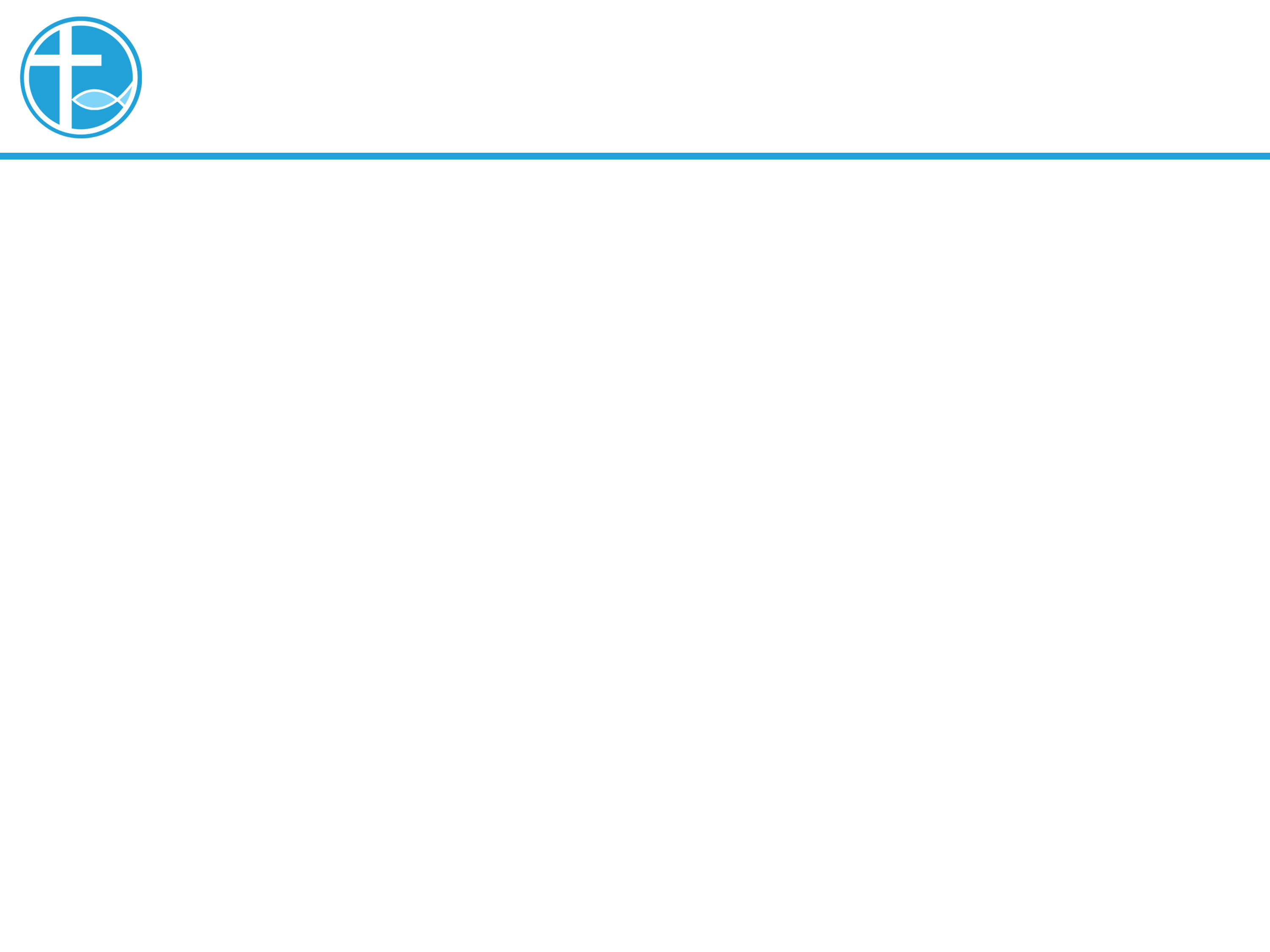 执事的资格 - 在心态上
羡慕善工
不争竞
教会不是需要雇工，我们不需要跑业积；
教会是属灵的家，我们只需要尽做儿子的本份。
这个家是大家有份的。
[Speaker Notes: 请注意修改证道题目和讲员
标题为42]
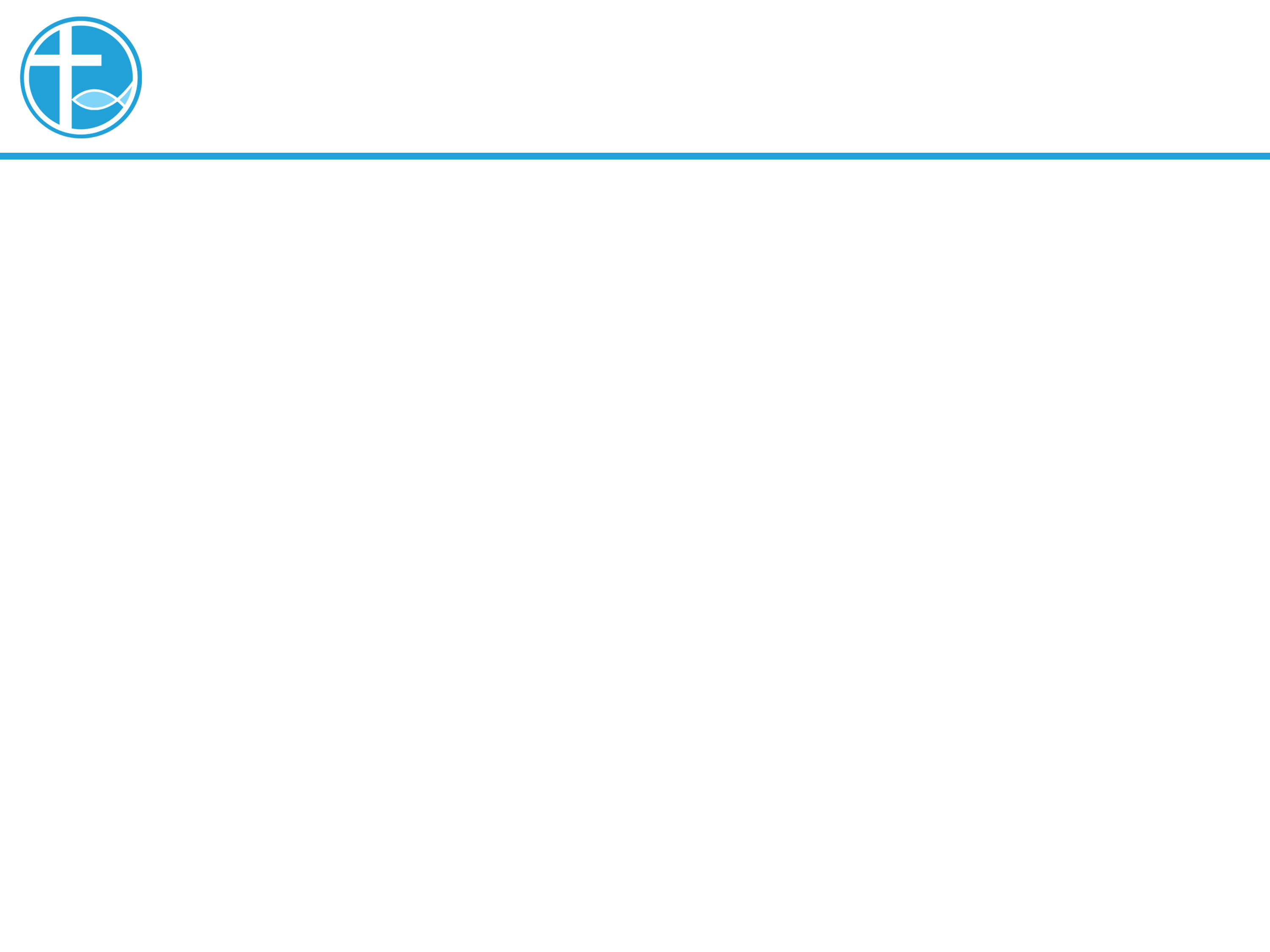 执事的资格 - 在品格上
不好喝酒，不因酒滋事、不打人、有节制，自守，端正(端庄) 、温和、不说谗言(不一口两舌)。
[Speaker Notes: 请注意修改证道题目和讲员
标题为42]
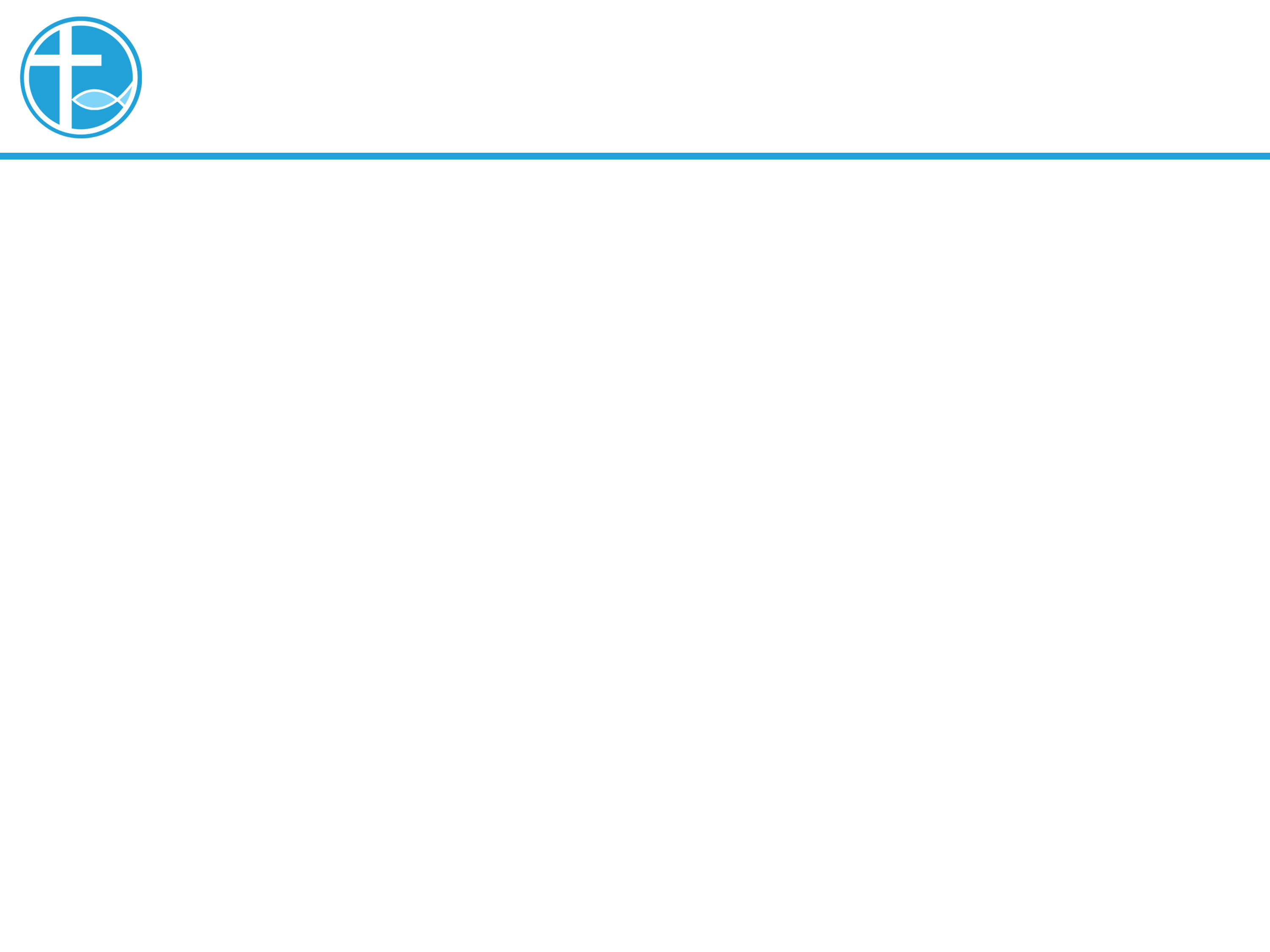 执事的资格 - 在品格上
第一，保罗经常将被酒充满和被圣灵充满作对比，执事被圣灵充满，就不会被酒充满，醉酒闹事，不会失控打家人，他能好好控制自己的身体。
引申到所有成瘾问题，无论是那个成瘾问题：酒、色、财、气、黄、赌、毒⋯ 网络成瘾、购物狂、强迫症⋯⋯
[Speaker Notes: 请注意修改证道题目和讲员
标题为42]
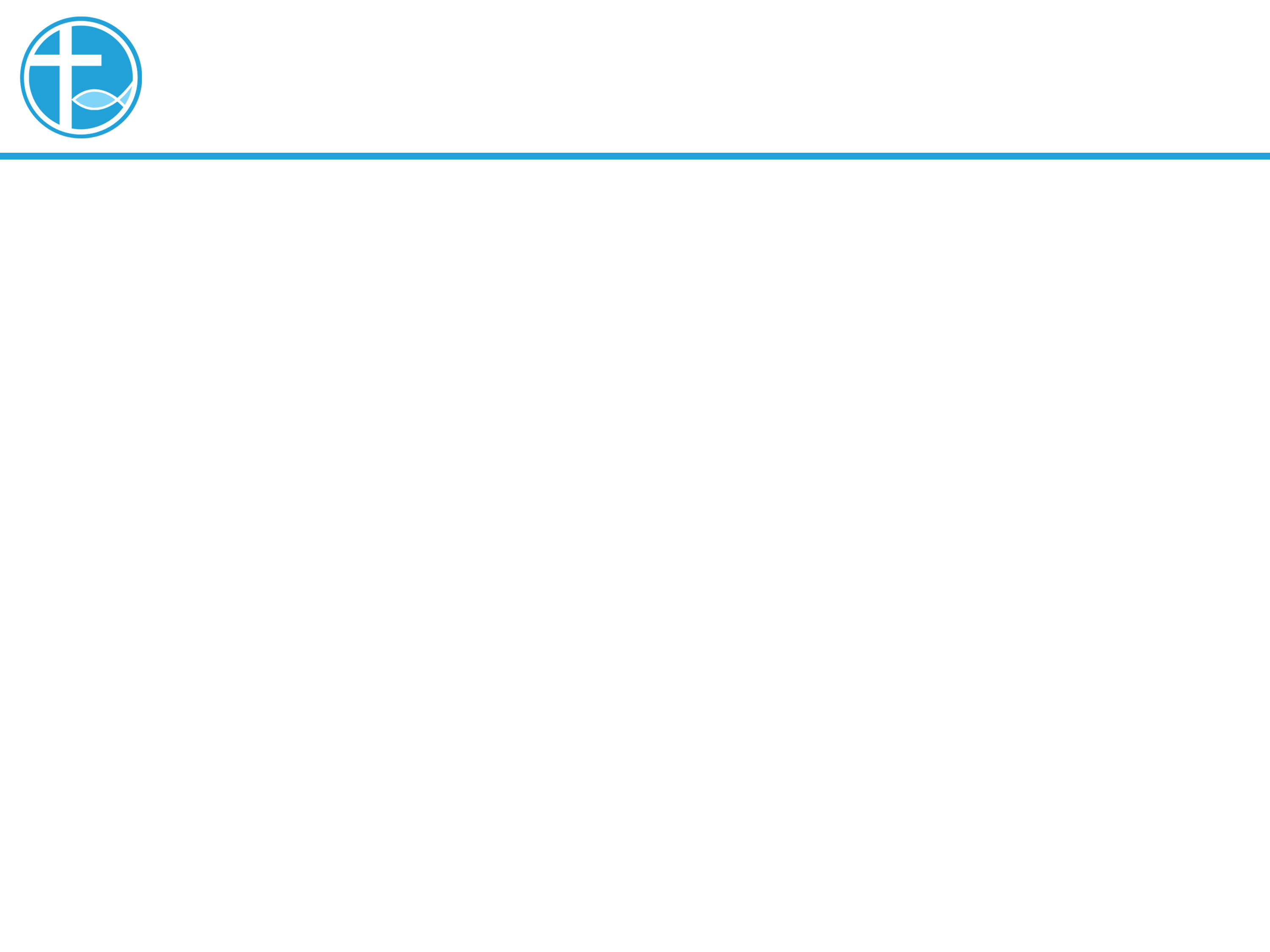 执事的资格 - 在品格上
第二，保罗也谈到「女执事」。
「11女执事也是如此：必须端庄，不说谗言，有节制，凡事忠心。」
广东话说：「一粒老鼠屎（粪）毁了一烹（锅）粥」。
这是我们持续要抗争的属灵争战！
[Speaker Notes: 请注意修改证道题目和讲员
标题为42]
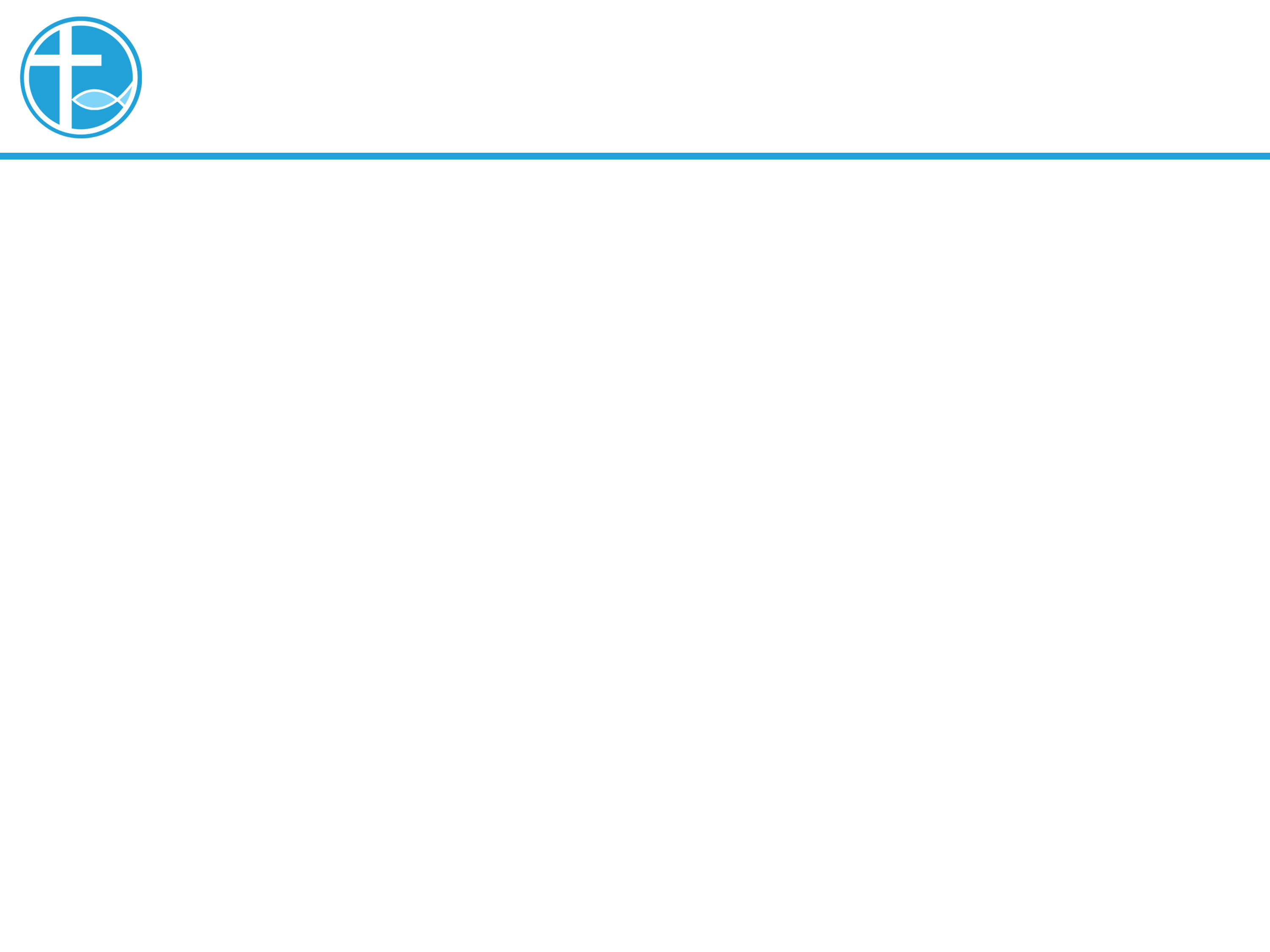 执事的资格 - 在品格上
纽约布鲁克林教会的主任牧师辛杰米(Jim Cymbala)在每年一度接纳新友的时候的一番话：「现在，我以主任牧师的身份，命令你们，如果你们听到有一位会友说另外一位会友的坏话，或者批评、中伤他；不管针对谁——我自己、别的牧师、招待同工、诗班员，你有权中途阻止那人，并对他说：『对不起，是谁伤害了你？是谁忽略了你？是谁轻视了你？辛牧师吗？如果是，让我们现在到他的办公室去，他会跪下来向你道歉；然后我们一起祷告，让神恢复这个身体的和睦。但是，我们不能容让你在他们背后随意批评、论断他们，却不让他们有申诉的机会。』新会友，请你们了解我是很认真这样说，我要你们立刻解决这样的事情，同时知道：如果你是随意讲闲话的那人，我们会面对你，处理这问题。」
[Speaker Notes: 请注意修改证道题目和讲员
标题为42]
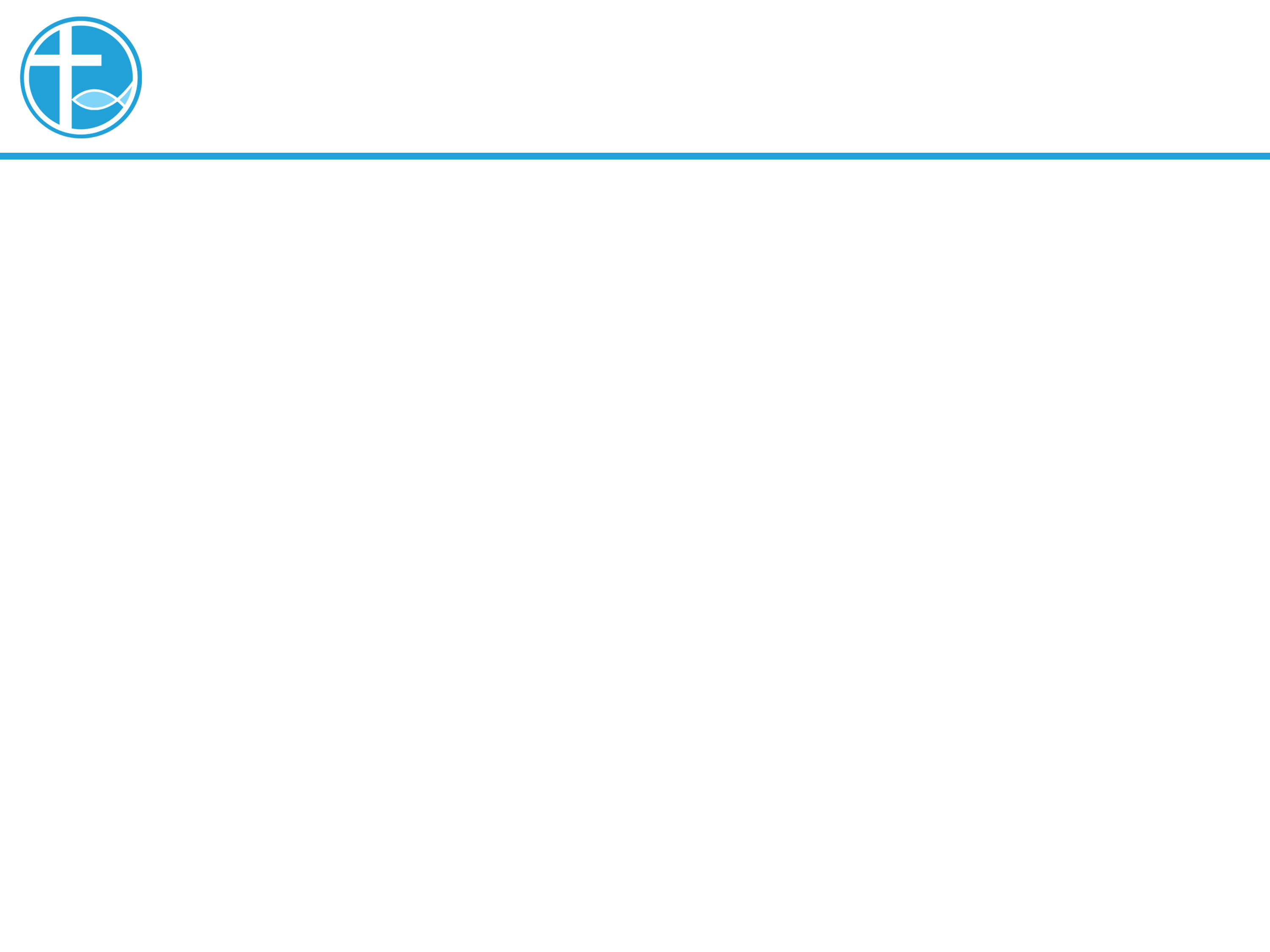 执事的资格 - 在见证上
有好名声、无可指责(要先受试验)、凡事忠心、只作一个妇人的丈夫、一个妇人的丈夫、好好管理儿女和自己的家、不贪(不义之)财、乐意接待远人。
[Speaker Notes: 请注意修改证道题目和讲员
标题为42]
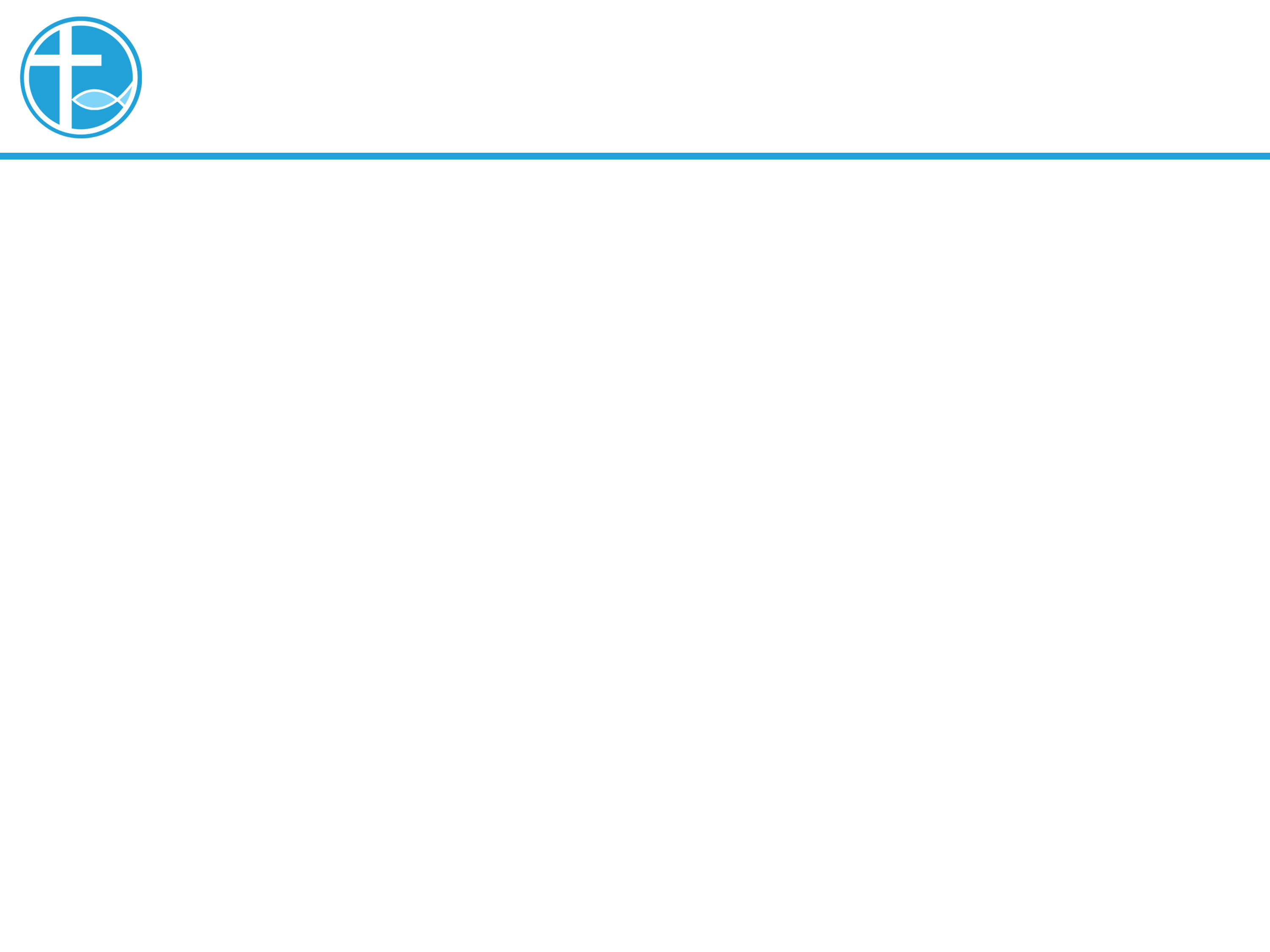 总结
执事不是次等的事奉
执事的职责，不是处理教会的杂务，而是补了牧者的不足，作传福音的工作。
这些“资格”，是一个目标方向，都是我们要成长的地方。
吴牧师经常说，“要成为一个成熟的  执事，至少需要十年。”
[Speaker Notes: 请注意修改证道题目和讲员
标题为42]
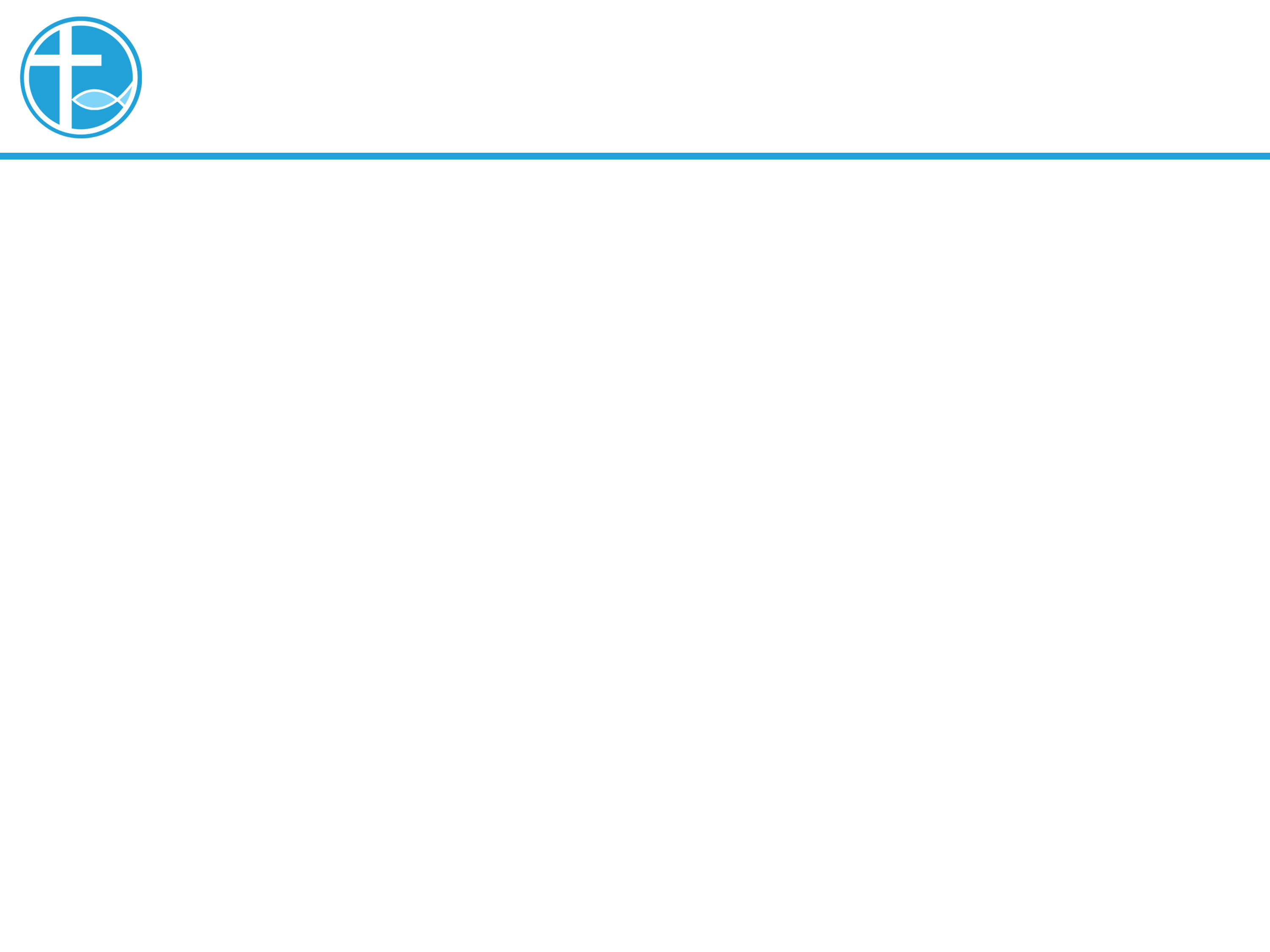 总结
他是愿意对付自己的罪和软弱，
你会看见他愿意谦卑学习，愿意圣灵充满，愿意舍己，背自己的十字架。
你会在执事的生命中，看到司提反、腓利、提摩太、保罗、耶稣基督。
耶稣说：“在人这是不能的，在神凡事都能。”(太19:26)
[Speaker Notes: 请注意修改证道题目和讲员
标题为42]